EEEFM Prof.ª Filomena Quitiba  
Piúma/ES, 1º semestre de 2019
DIAGRAMA VÊ: ESTUDANDO PARA O ENEM DE FORMA INVERTIDA
Aluno( s): XXXXXXXXX   HHHHHHHHHH
Série: 1° ano | Turma: N01 | Turno: Noturno. Valor: 5,0 pontos
Professores: Ana; Chirlei; Lucas e Maria Lúcia  -  lucas.perobas@gmail.com
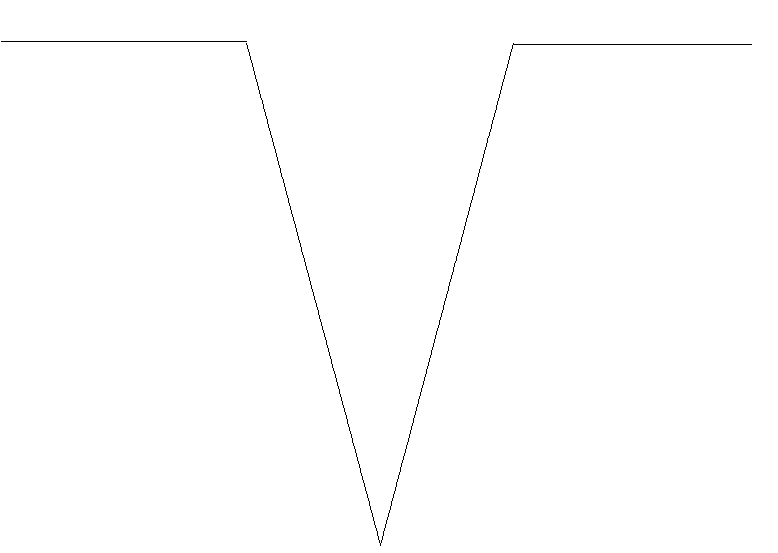 Domínio Conceitual
Domínio Metodológico
Asserções de valor: O Diagrama Vê traz melhor entendimento da Física.
Questão básica 
Qual forma de obtenção de energia, entre as apresentadas, é a mais indicada para ser implantada nesse município de modo a causar o menor impacto ambiental?
Teoria: XXXXXXXXXXX
Asserções de conhecimento:
A letra D está correta. Tendo em vista a elevada incidência solar durante o ano todo, recomenda-se o uso dessa energia, usando-se placas coletoras com células fotovoltaicas.
Princípios/necessidade didática:
XXXXXXXXXXXXXXX
XXXXXXXXX
Interpretações: 
a) Errada, XXXXXXXXXXXXXX
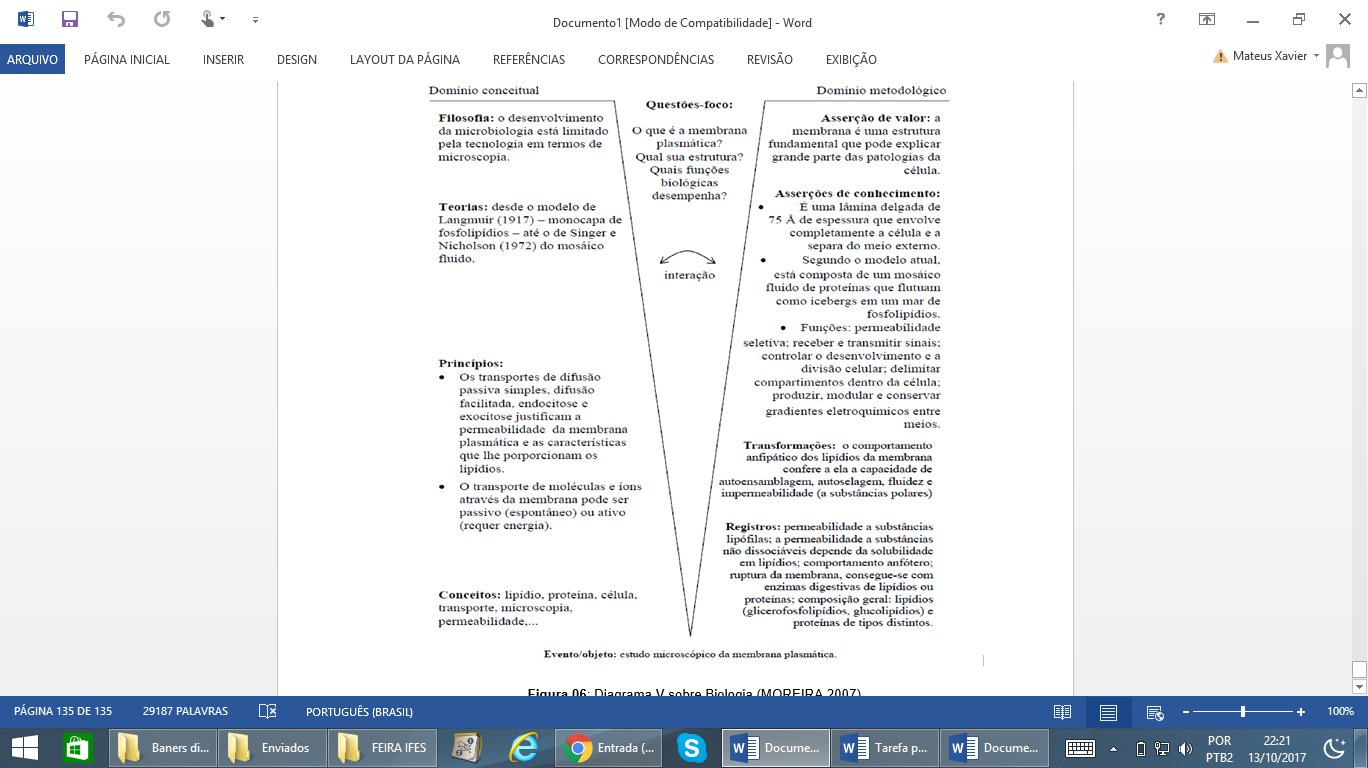 XXXXXXXXX
Conceitos: XXXXXXXXXXXXXX.
b) Errada, XXXXXXXXXXXXXXXXX
Sentença Descritora: 
XXXXXXXXXXXXXXXXXXXXXXX
c) Errada, XXXXXXXXXXXXXX
Competências socioemocionais: 
Aprender a conhecer: Raciocínio e Aprender a aprender.
Aprender a fazer: Protagonismo.
Aprender a ser: Construção e Execução do Projeto de Vida.
d) Correta
e) Errada, XXXXXXXXXXXXXXXX
Competências socioemocionais na BNCC: 
a) Valorizar e utilizar os conhecimentos historicamente construídos sobre o mundo físico, social, cultural e digital para entender e explicar a realidade, continuar aprendendo e colaborar para a construção de uma sociedade justa, democrática e inclusiva. 
b) Utilizar tecnologias digitais de comunicação e informação de forma crítica, significativa, reflexiva e ética nas diversas práticas do cotidiano (incluindo as escolares) ao se comunicar, acessar e disseminar informações, produzir conhecimentos e resolver problemas.
Transformações:
Fontes de energia elétrica
Registros / Dados: Opções:
a) Termelétrica, país é possível utilizar a água do rio no sistema de refrigeração.
b) Eólica, pois a geografia do local é própria para a captação desse tipo de energia.
c) Nuclear, pois o modo de resfriamento de seus sistemas não afetaria a população.
Competências Cognitivas:
Competência de ÁREA X - XXXXXXXXXXXXXXXXXXXXXXX.

Habilidade XX - XXXXXXXXXXXXXXXXXXXXXXXX.
d) Fotovoltaica, pois é possível aproveitar a energia solar que chega à superfície do local.
e) Hidrelétrica, pois o rio que corta o município é sufi ciente para abastecer a usina construída.
Evento 

ENEM: 2010 | Questão: 86, caderno branco|
Deseja-se instalar uma estação de geração de energia elétrica em um município localizado no interior de um pequeno vale cercado de altas montanhas de difícil acesso. A cidade é cruzada por um rio, que é fonte de água para consumo, irrigação das lavouras de subsistência e pesca. Na região, que possui pequena extensão territorial, a incidência solar é alta o ano todo. A estação em questão irá abastecer apenas o município apresentado. Qual forma de obtenção de energia, entre as apresentadas, é a mais indicada para ser implantada nesse município de modo a causar o menor impacto ambiental?
[Speaker Notes: Suporte: www.wikifisica.com; https://curriculointerativo.sedu.es.gov.br/  e https://sedudigital.wixsite.com/preenemdigital]